Miten lisätä HY:n kursseja HOPSiin
Kirjaudu sisään SISUun. Lisää ensin sivuaine toisessa yliopistossa kohtaan sivuaine koodilla CHEM3042
Mene päävalikkoon ja vaihda haku kohdasta Aalto-yliopisto Helsingin yliopistoksi
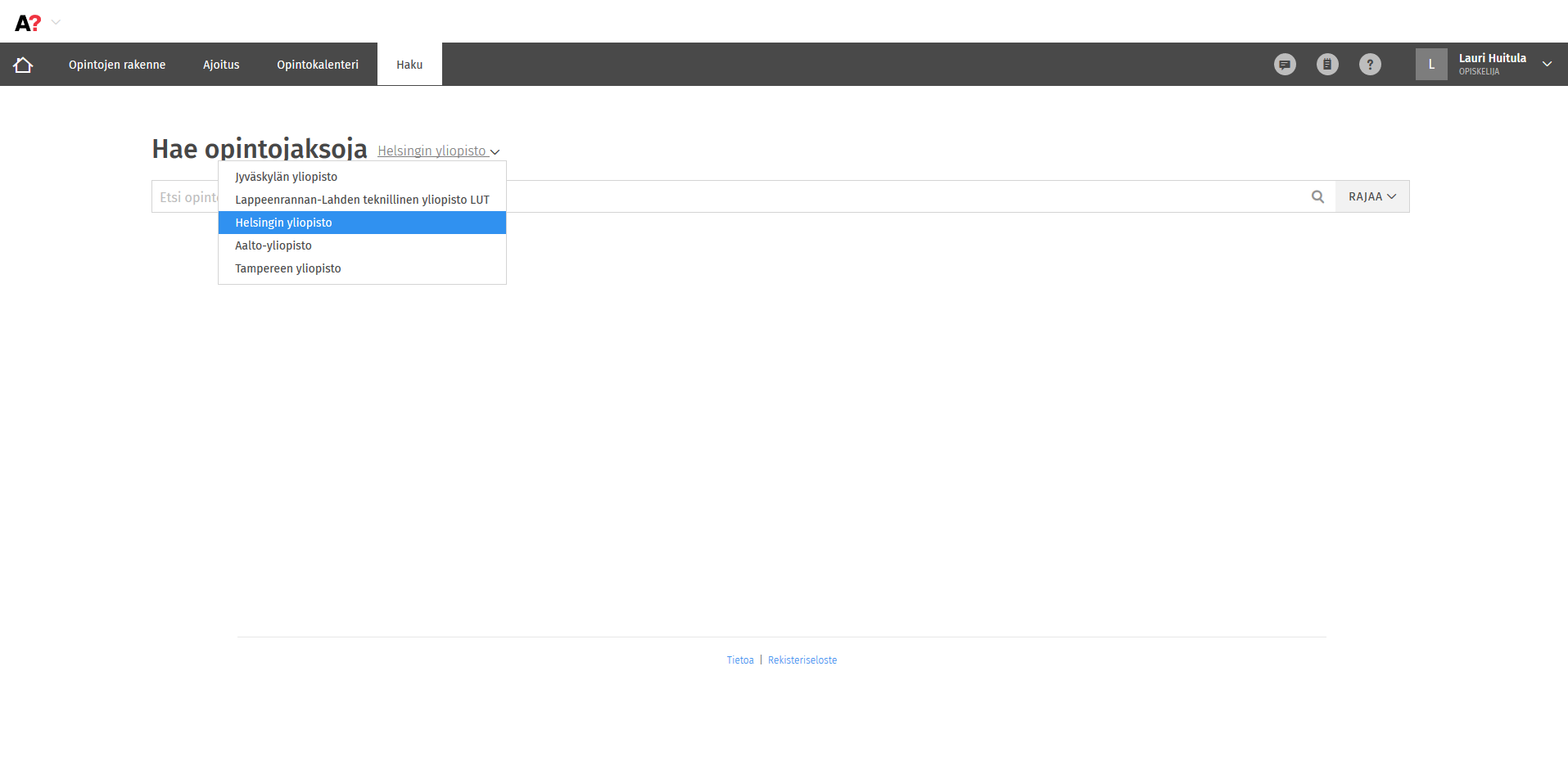 Hae kursseja joita haluat sivuaineeseen nimellä tai koodilla ja valitse sen jälkeen Lisää muistilistalle
Mene opintojen rakenne-sivulle ja klikkaa sijoita suunnitelmaan painiketta, näin sinulle avautuu muistilistan kurssit
Valitse kurssi ja lisää se sivuaineen alle. Paina lopuksi vahvista painiketta. Lisää kursseja niin että saat 20-25 op sivuaineeseen. Jos määrä menee 25 op yli, voit laitaa kursseja myös vapaavalintaisiin opintoihin
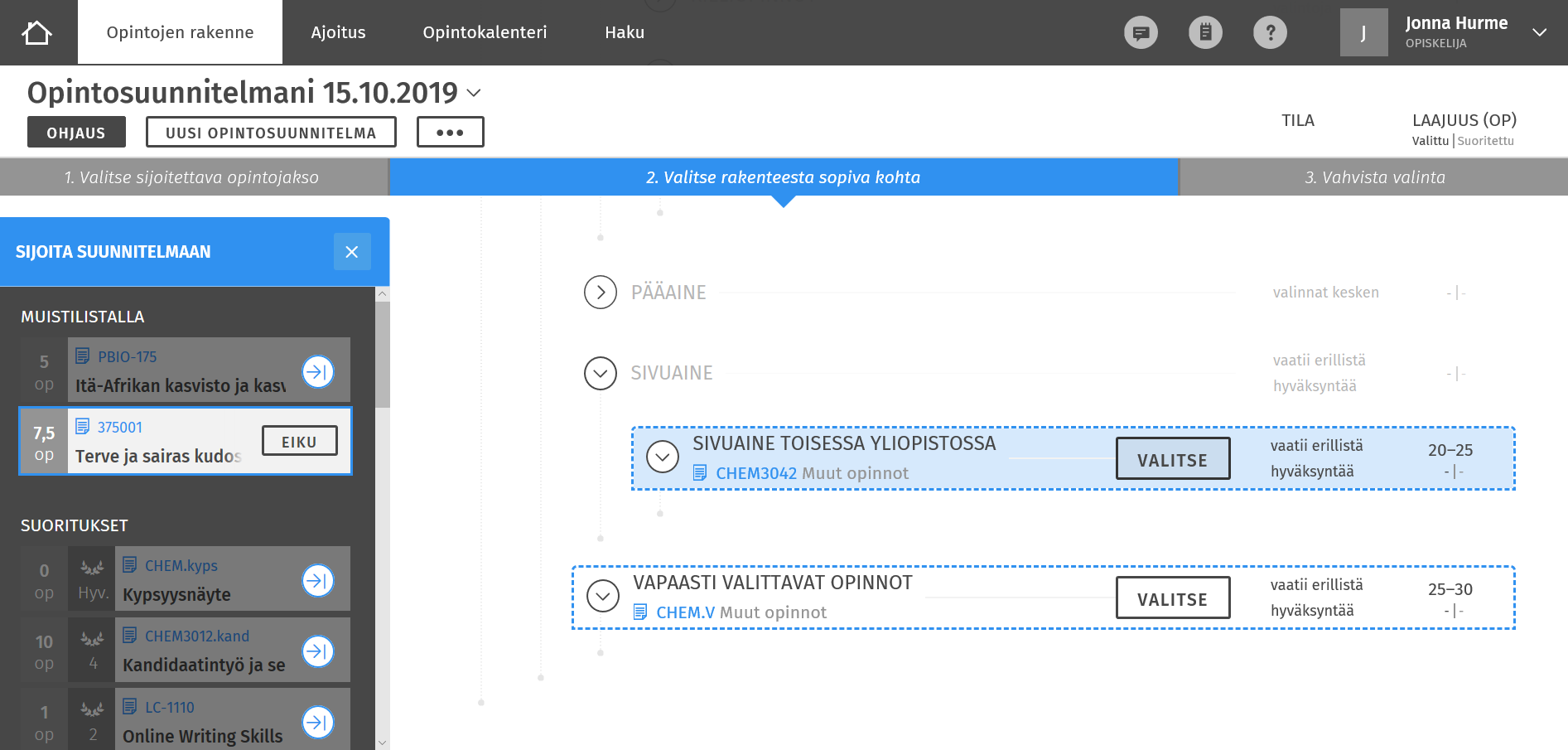 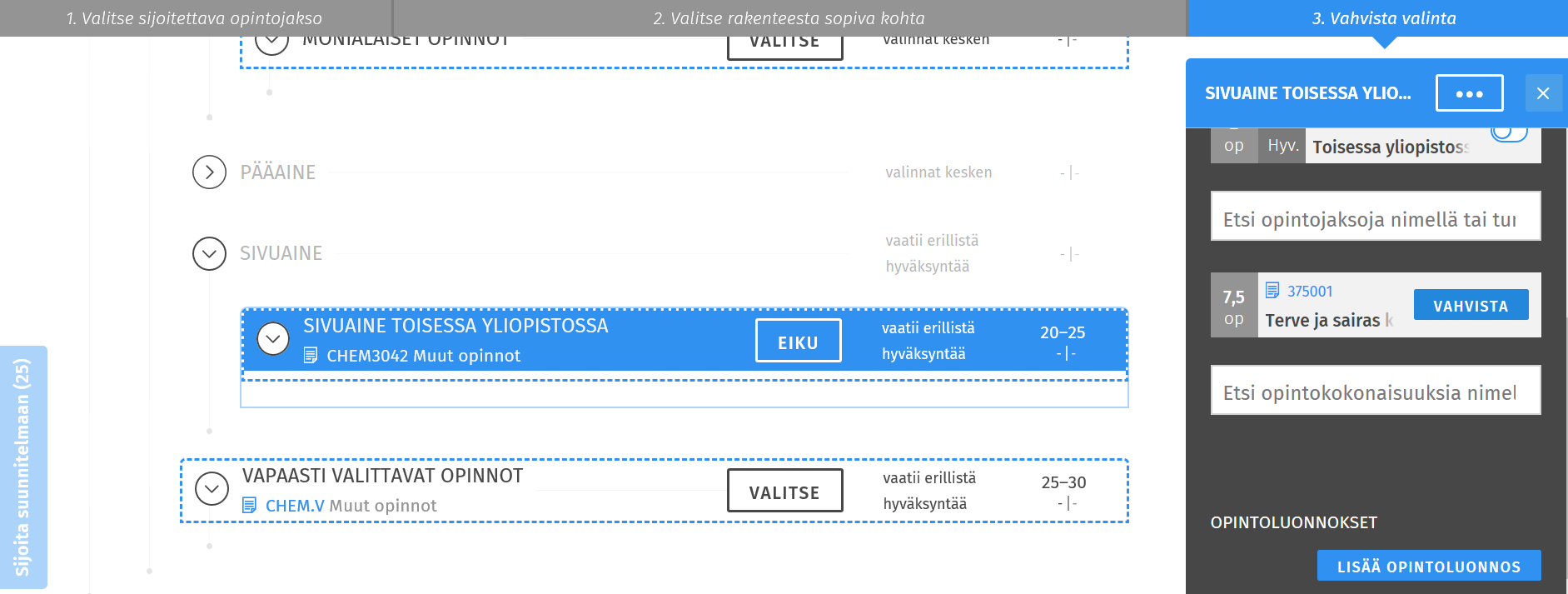